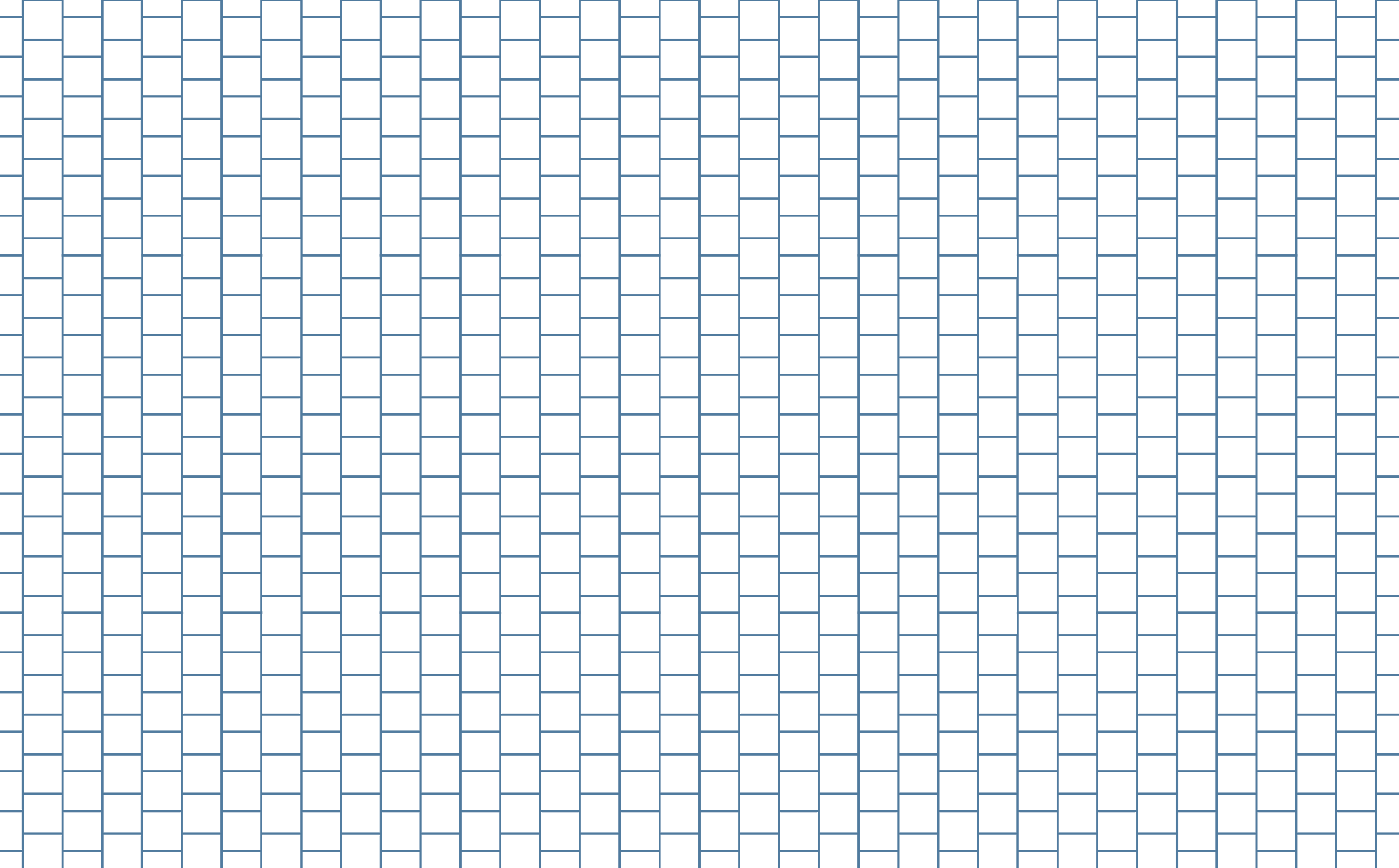 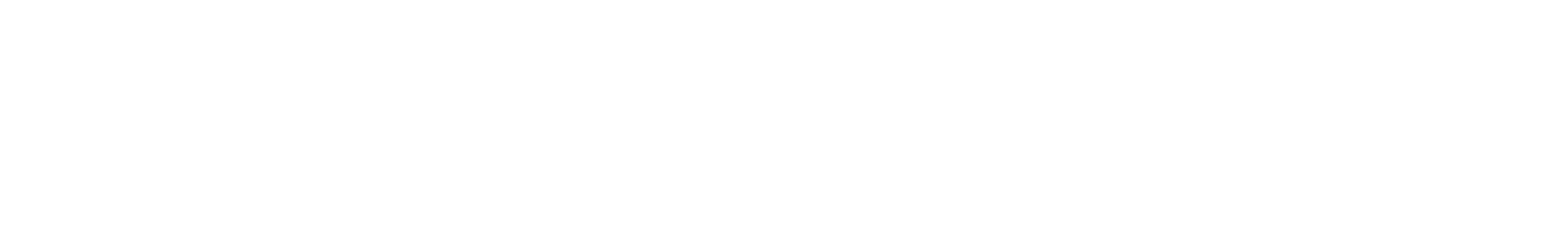 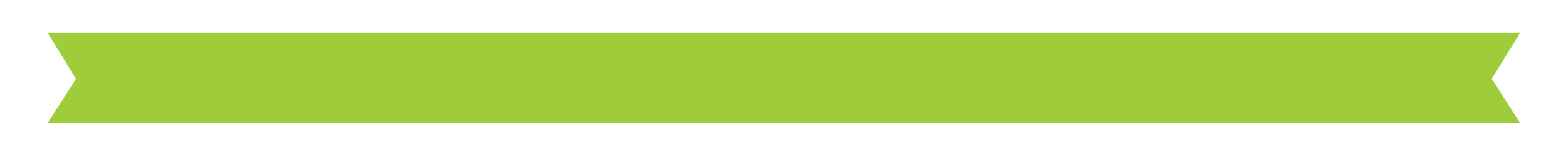 US Energy Graphs
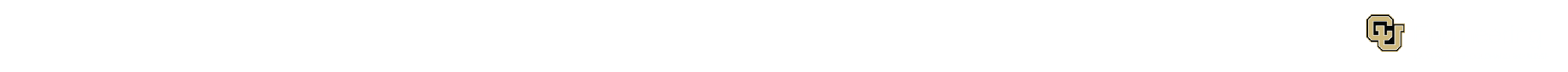 US Energy Flow 2018
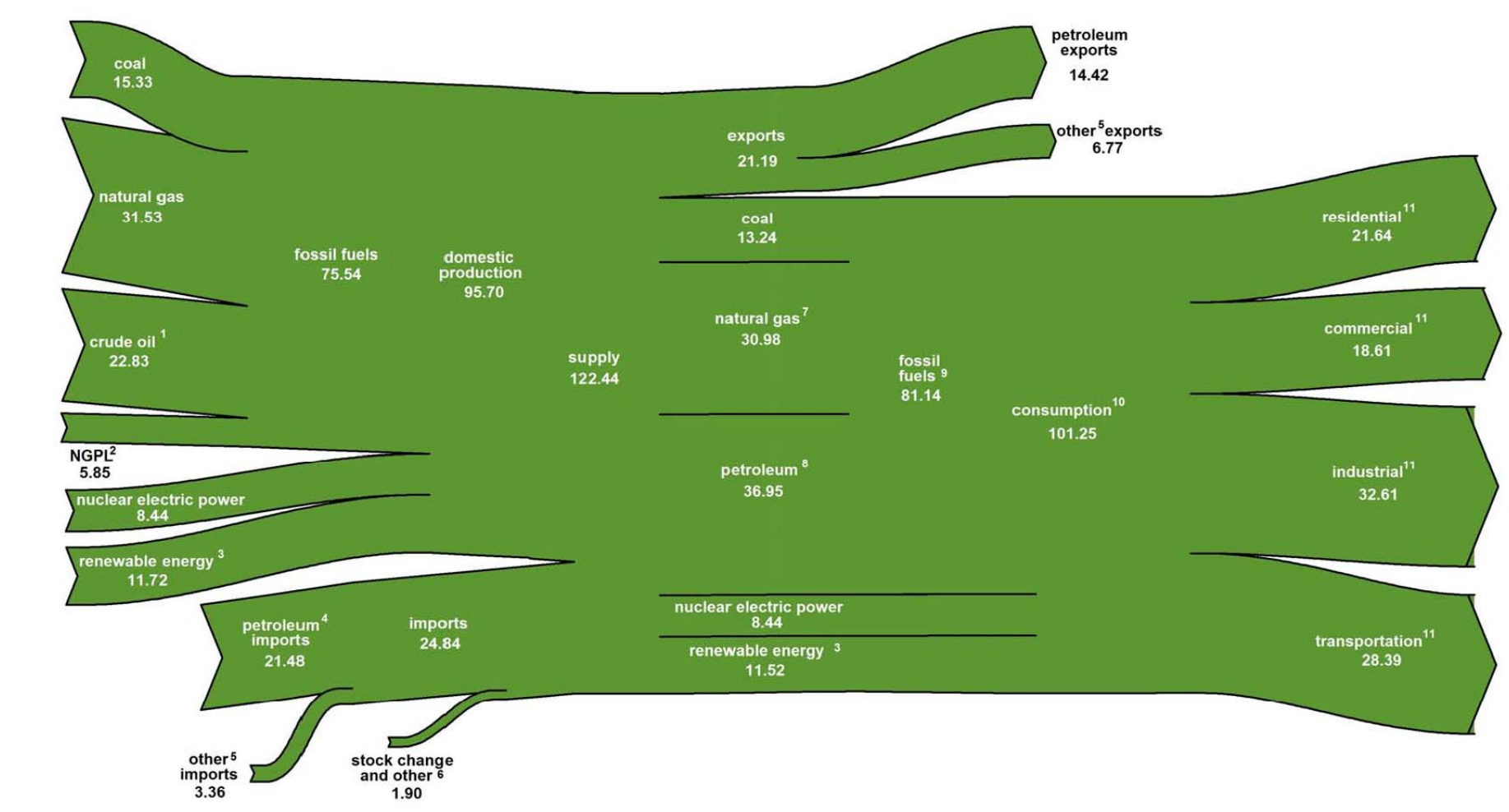 Photos should be a 
square like this.
#6091ba
#9fcc3b
#8d64a
#f8a81b
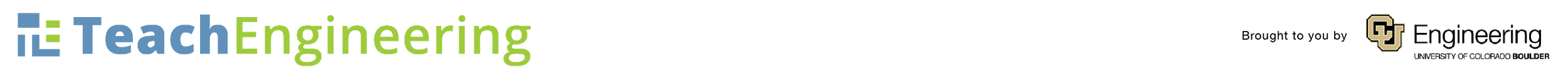 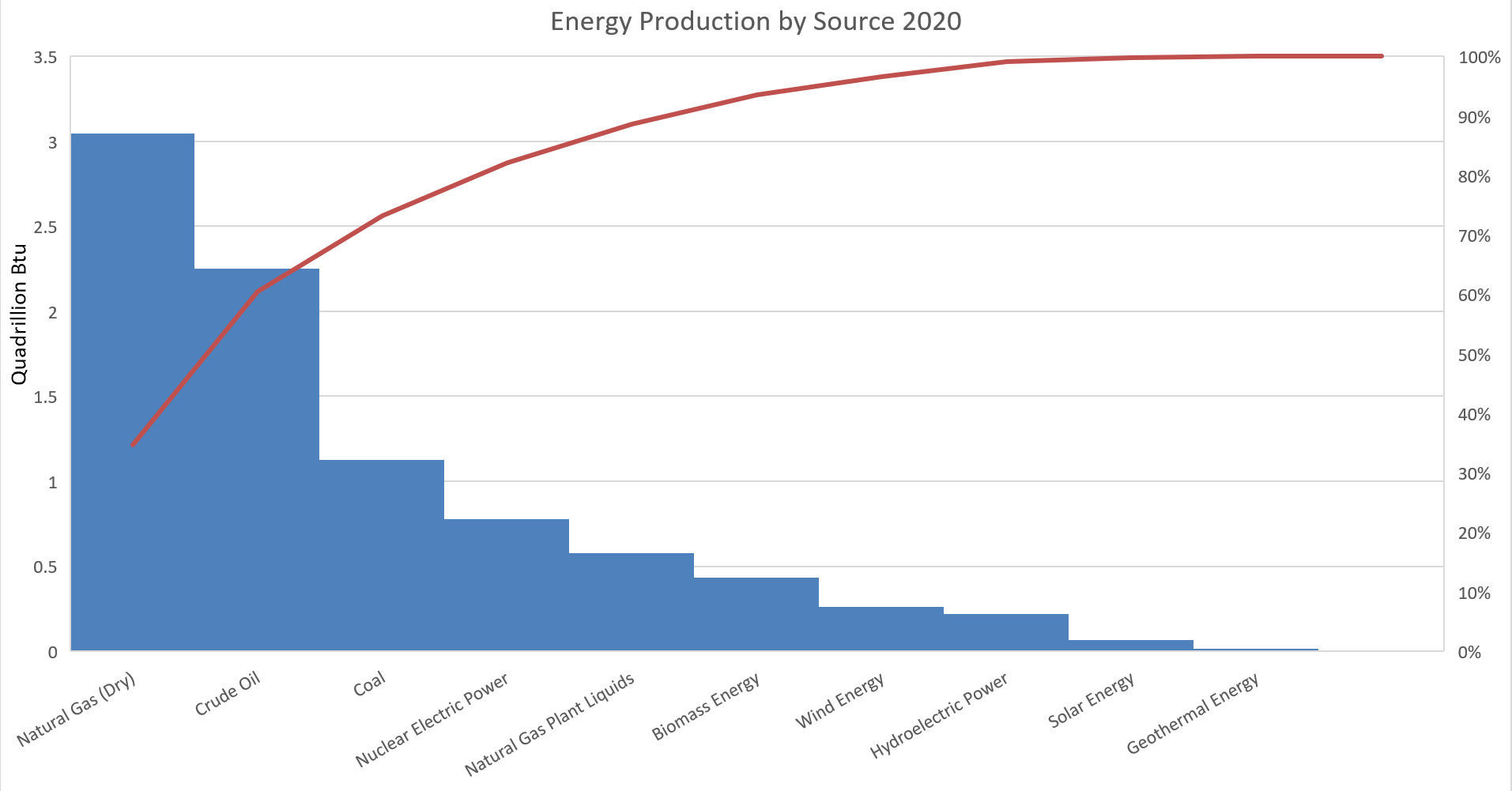 Photos should be a 
square like this.
#6091ba
#9fcc3b
#8d64a
#f8a81b
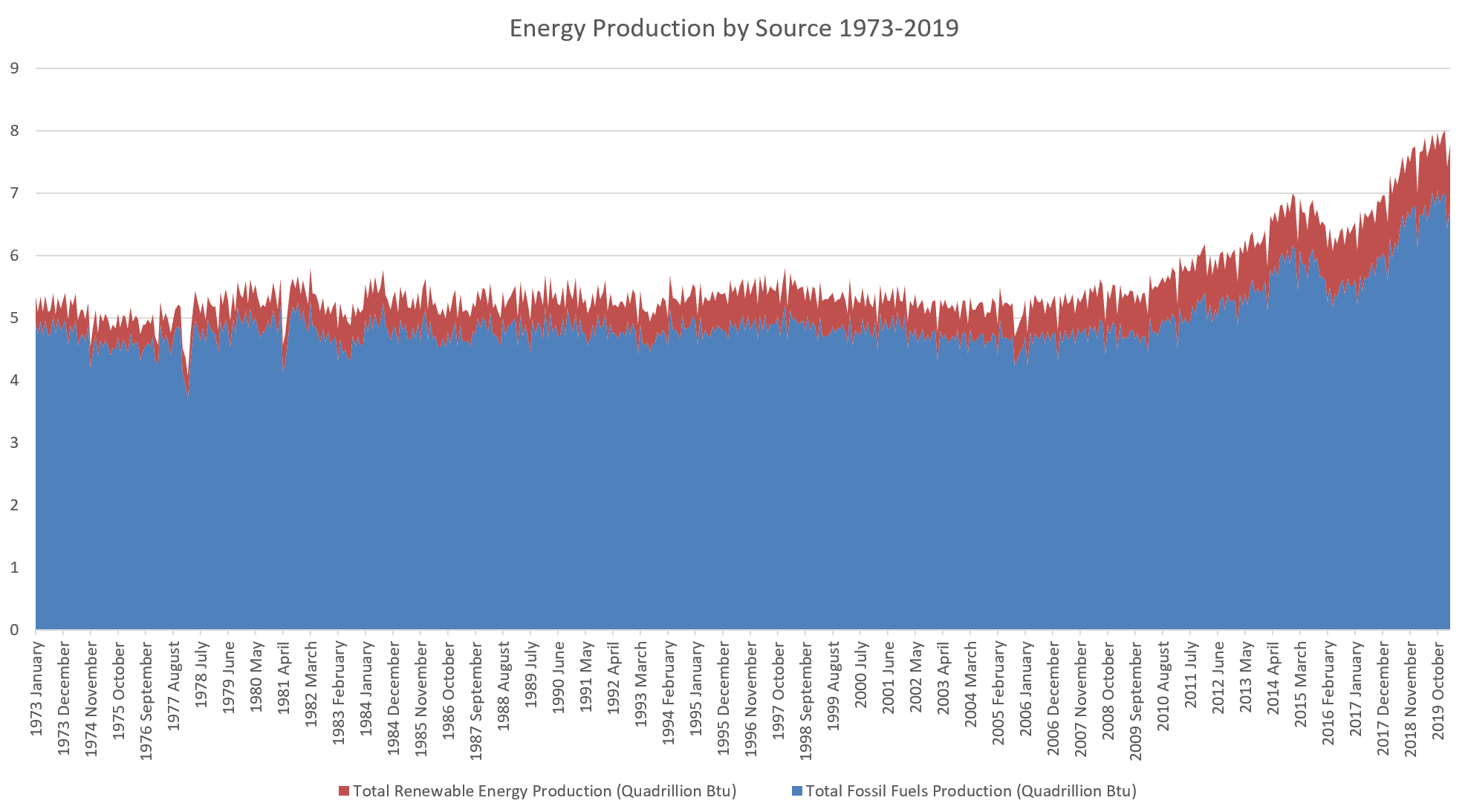 Photos should be a 
square like this.
#6091ba
#9fcc3b
#8d64a
#f8a81b
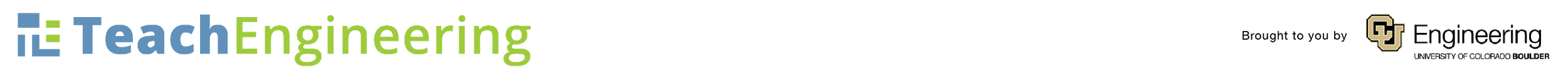 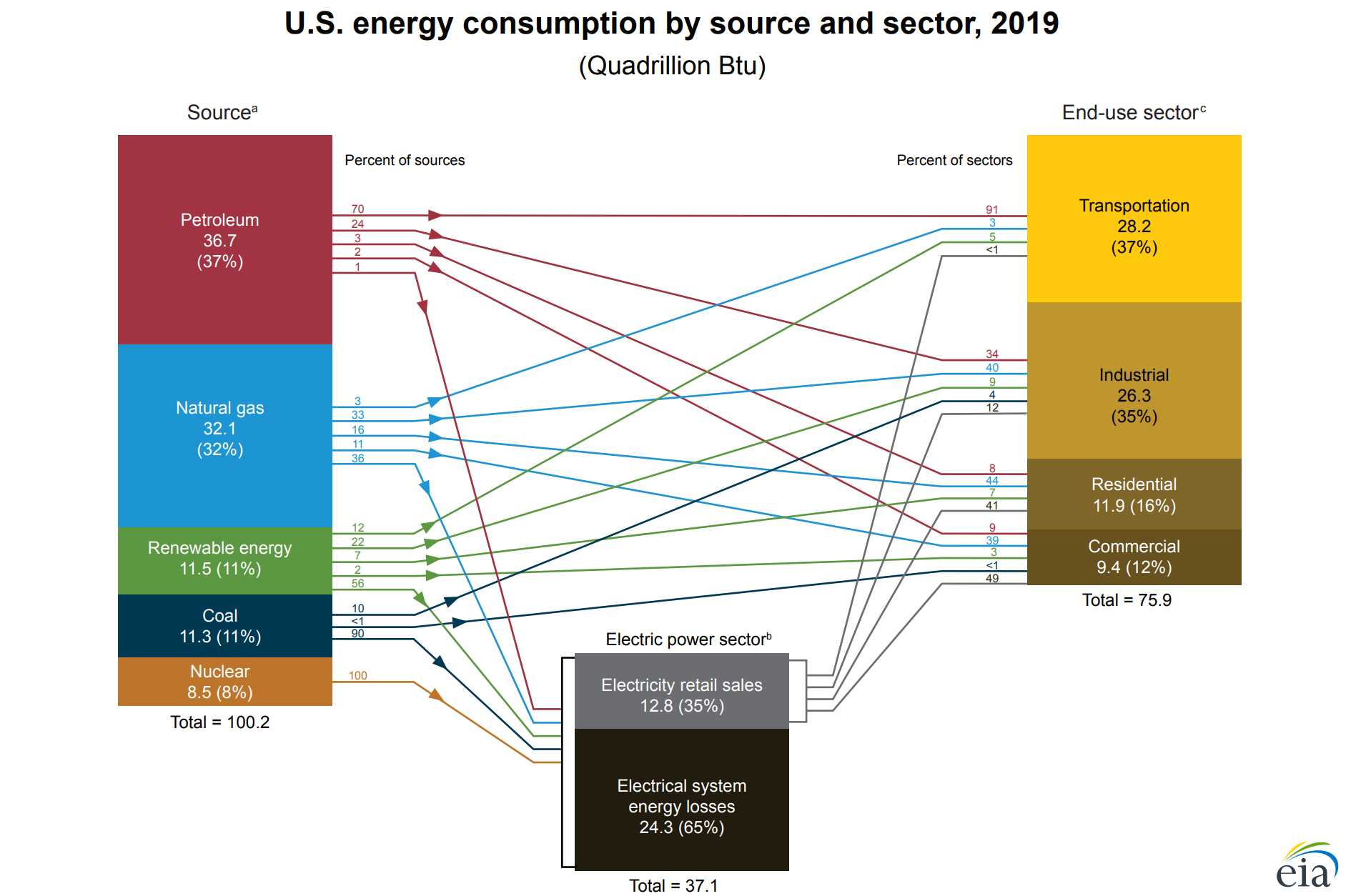 Photos should be a 
square like this.
#6091ba
#9fcc3b
#8d64a
#f8a81b
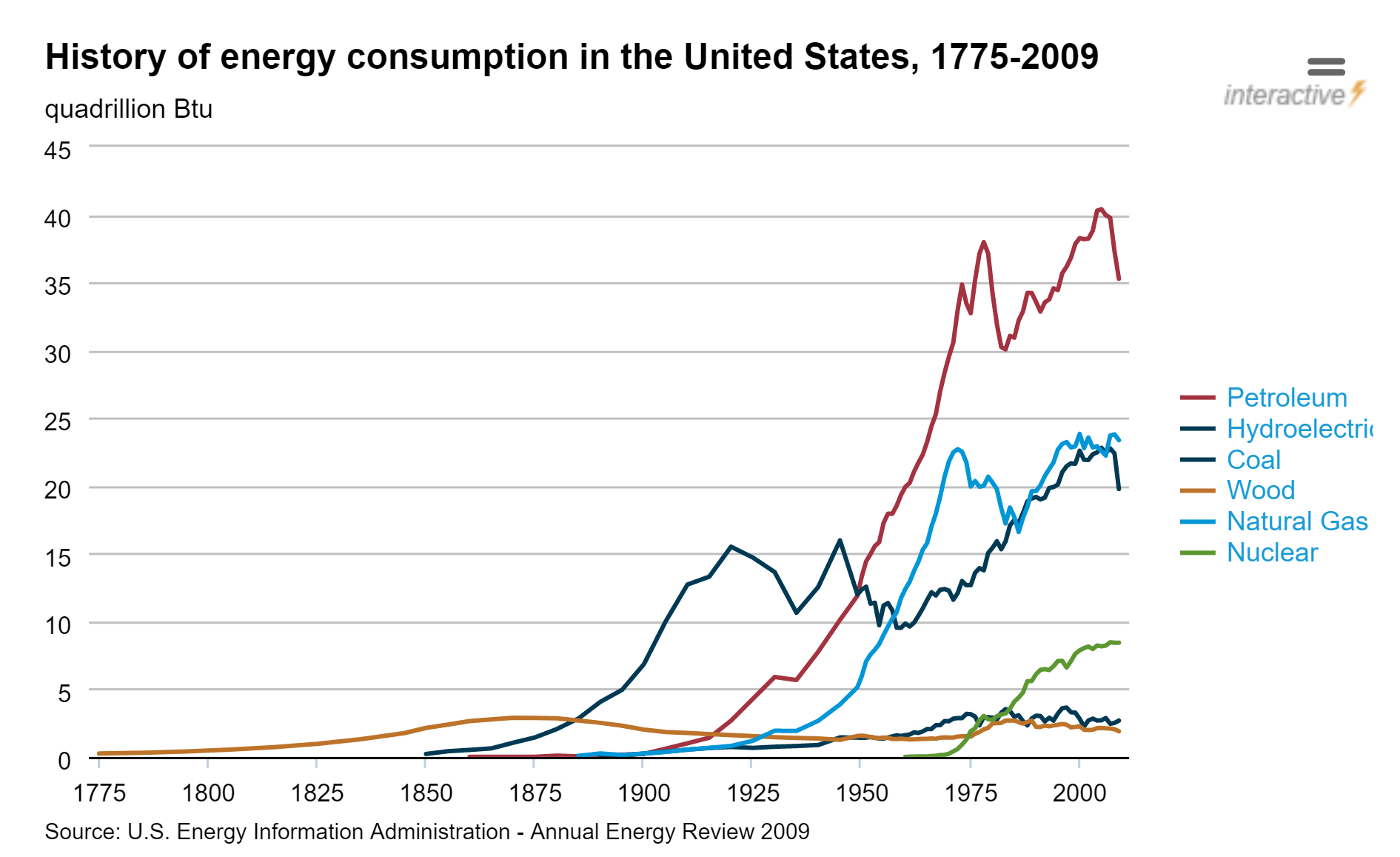 Photos should be a 
square like this.
#6091ba
#9fcc3b
#8d64a
#f8a81b
US Energy Consumption by State
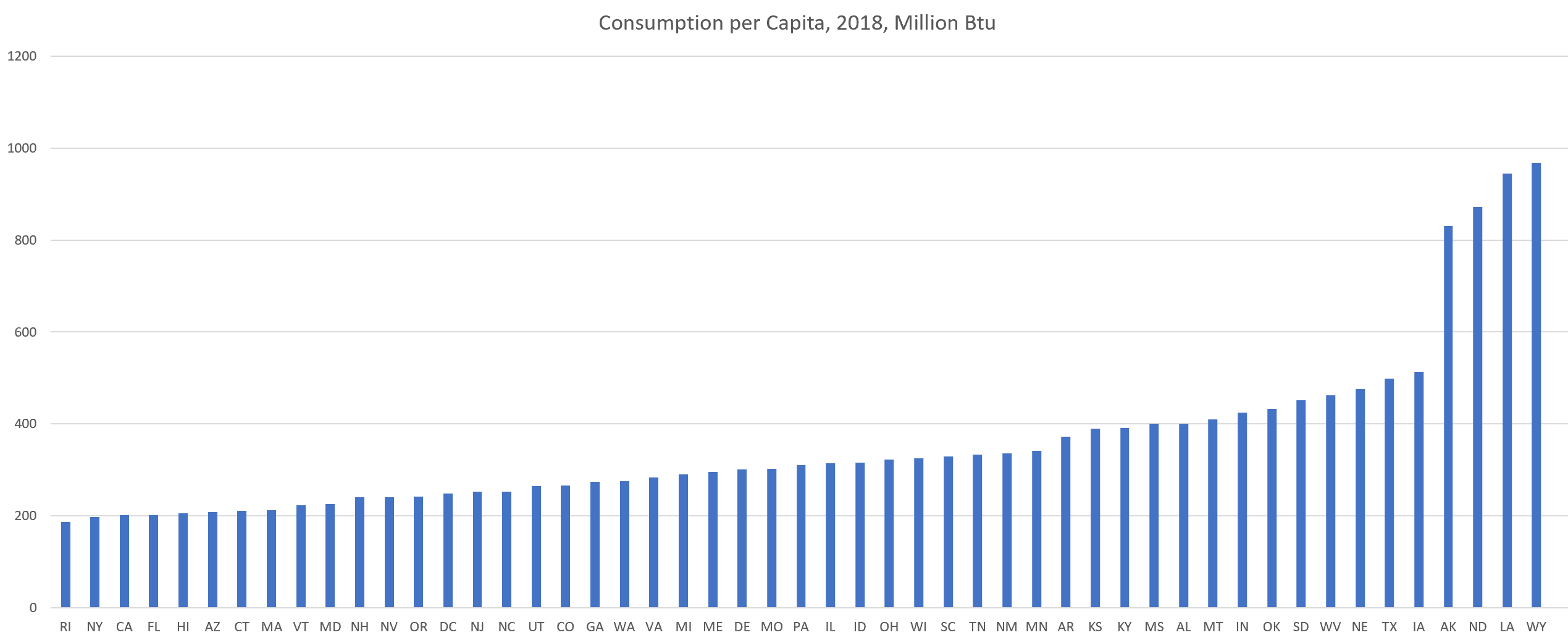 Photos should be a 
square like this.
#6091ba
#9fcc3b
#8d64a
#f8a81b
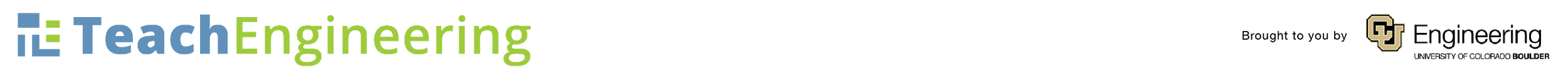 Sources
Energy Information Administration, U.S. Department of Energy, 
https://www.eia.gov/totalenergy/data/annual/index.php and https://www.eia.gov/state/?sid=US
Accessed: July 25, 2020
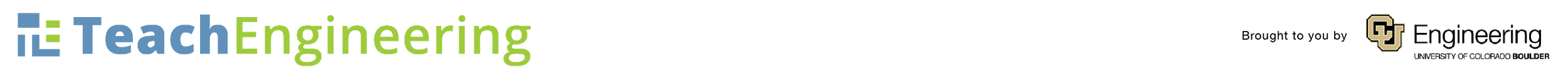